Excel tingkat menengah – Bagan (lanjutan)
Location
Date
Name
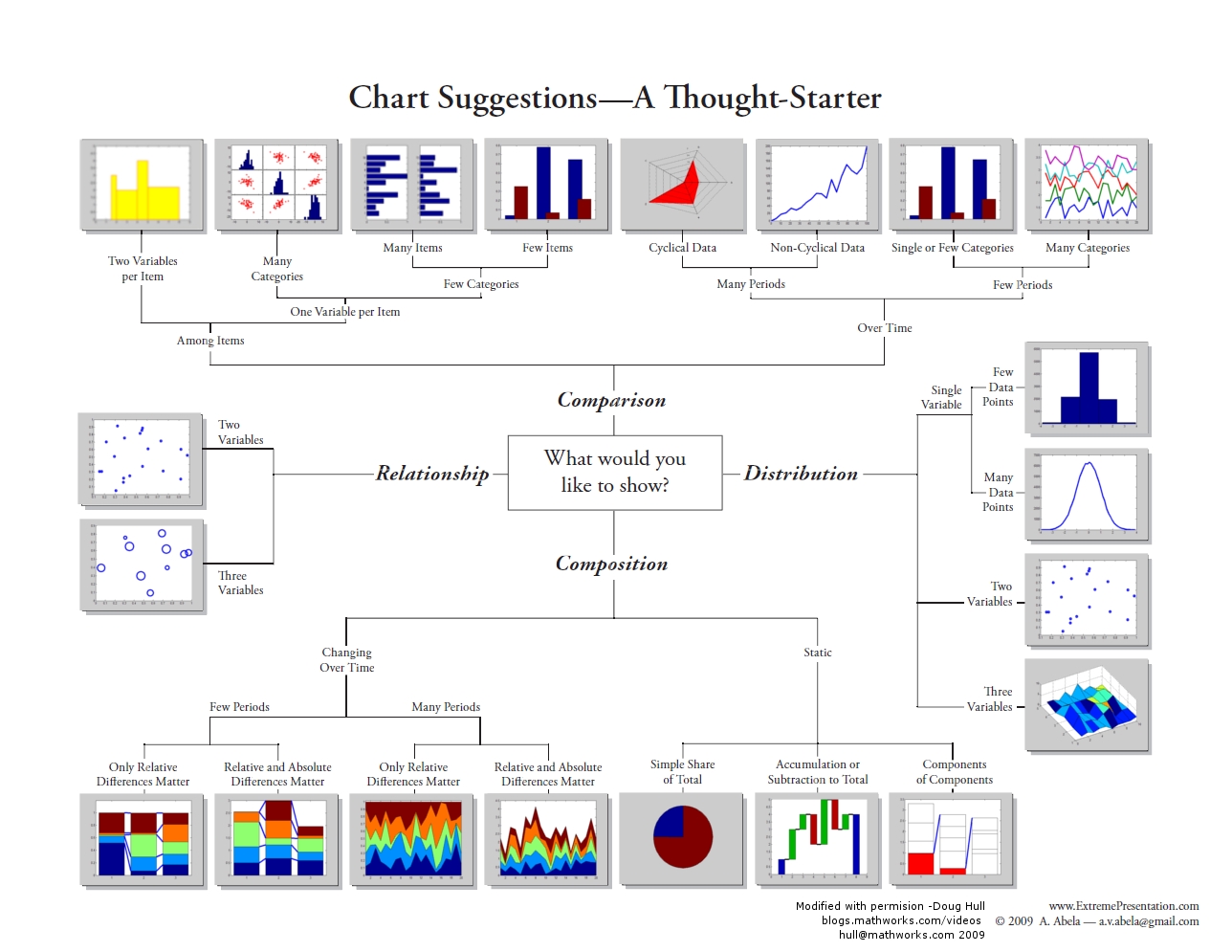 2
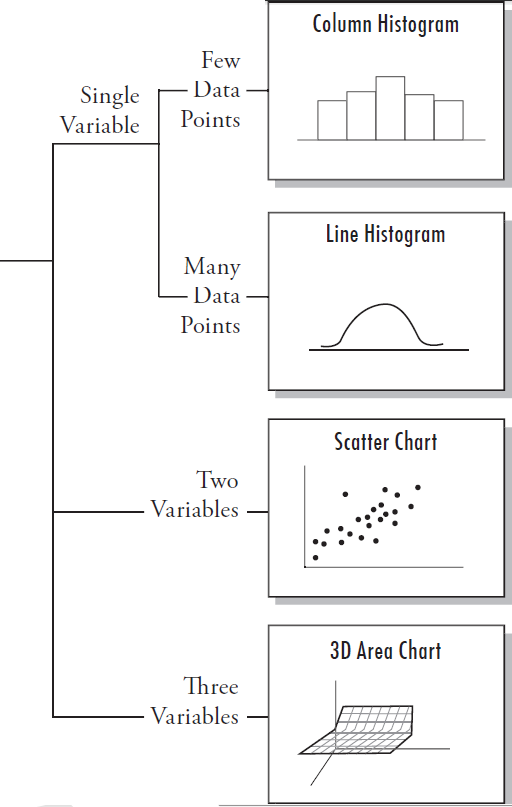 DISTRIBUSI (1)
Sedikit Titik Data
Variabel Tunggal
HISTOGRAM
Banyak titik data
Kolom-kolom harus saling bersentuhan
Menunjukkan bahwa variabelnya menerus
Kolom-kolom merupakan interval yang berurutan, tak berpotongan dari suatu variabel (yang menerus)
Interval harus berukuran sama
Histogram dibentuk dari tabel frekuensi
Dua variabel
Tiga Variabel
3
DISTRIBUSI (2)
Set data ‘TITANIC’ (http://biostat.mc.vanderbilt.edu/wiki/Main/DataSets)
Kapal Inggris 
Kapal terbesar pada masa itu
Bertabrakan dengan gunung es pada perjalanan pertamanya
Tenggelam pada 15/04/1912
1.502 orang mati dari 2.224 penumpang
dataset
bersih
Tak lengkap
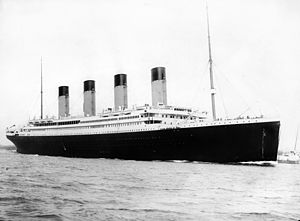 4
DISTRIBUSI (3)
TUGAS
Tunjukkan distribusi usia penumpang Titanic (April, 1912)
Variabel
Tunggal
Usia penumpang 
Titik data
sedikit
BAGAN YANG MANA?
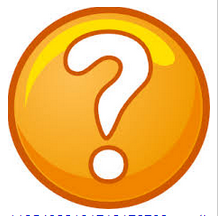 5
Histogram
Excel membuat histogram dengan Data Analysis Toolpak
Membuat tabel frekuensi
Kemudian membuat diagram kolom
Kita menyuntingnya untuk menjadikannya histogram yang baik
TINGKAT LANJUT
Persiapkan tabel frekuensi dengan menggunakan fungsi FREQUENCY array (larik atau susunan frekuensi)
Buat bagan kolom dari tabel
Sunting bagan kolom untuk menjadikannya suatu histogram yang baik
Lembar kerja TITANIC
Periksa data
Buat tabel Excel
Namai TitanicTable
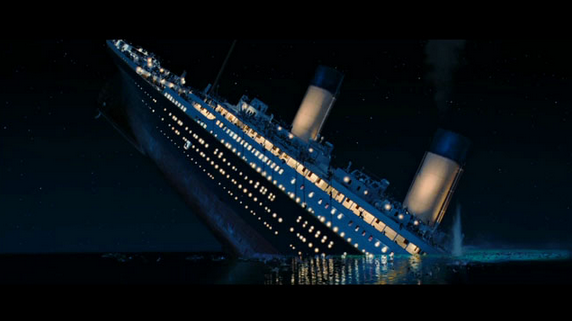 6
Histogram (DA1) – Analysis ToolPak
Kalau Anda tidak melihat tombol Data Analysis dalam kelompok Analysis pada tab Data, Anda harus memuat tambahan Analysis TookPak.
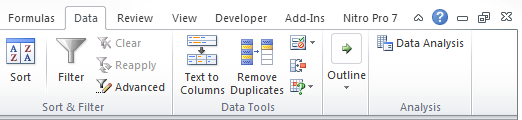 7
Histogram (DA2) – Analysis ToolPak
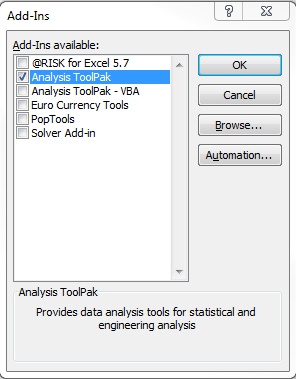 Klik tab File, lalu klik Options
Klik Add-Ins, lalu, dalam kotak Manage, pilihExcel Add-Ins.
Klik Go.
Dalam kotak Add-Ins available, pilih kotak centang Analysis ToolPak, lalu klik OK.
8
Histogram (DA3)
Pilih Data Analysis dari tab Data tab
Pilih Histogram lalu klik OK
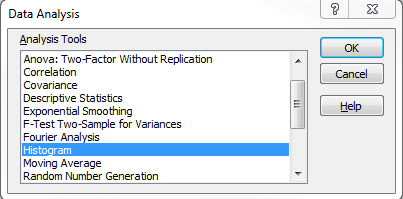 9
Histogram (DA4)
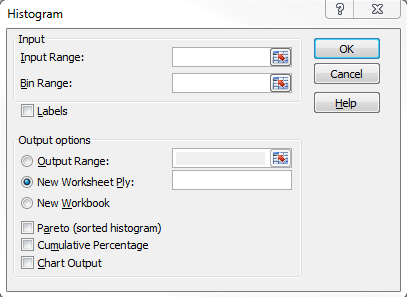 10
Histogram (DA5) – pilihan bin (kotak sela)
bin atau kotak sela adalah interval kolom histogram
Excel dapat memilih bin
Sebaiknya Anda sendiri yang memilih
interval (lebar kolom) haruslah sama
Kalau tidak, dapat salah mereprentasikan data
‘berbohong dengan statistika’
11
Histogram (DA6) – pilihan bin
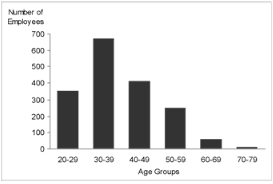 Data yang sama, semua diagram
Sumber - Stephen  Few, 18/09/2004 (Perceptual Edge)
CATATAN: bin atau masing-masing kotak sela harus bersentuhan/berimpit!
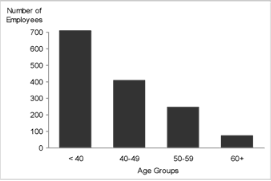 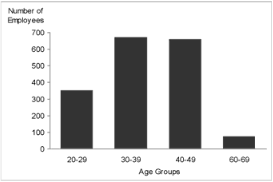 12
Histogram (DA7) – pilihan bin
MEMILIH BIN atau KOTAK SELA
TUGAS
Harus memberikan serangkaian angka kepada Excel untuk mengatur bin
Angka ini merupakan batas atas untuk interval bin 
Excel membuat bin tambahan, yang menghitung angka sisa di atas entri bin final
Lembar kerja TITANIC
Usia minimum?
Usia maksimum?
Saran entri bin:
10, 20, 30, 40, 50, 60, 70 
Masukkan TITANIC!Q2:Q8
Namai TITANIC!Q2:Q8 sebagai TitanicBins
13
Histogram (DA7) – mari membuat
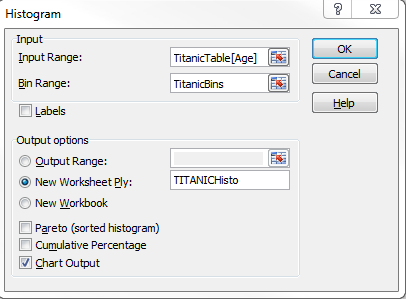 14
Histogram (DA8) – hasil awal
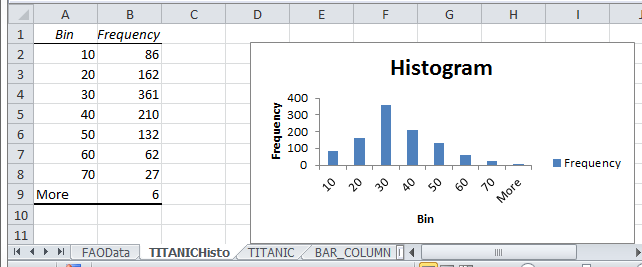 15
Histogram (DA9) - peningkatan
Batang-batang yang berdampingan harus berimpit
Judul bagan
Kalau tetap ada, butuh teks
Judul sumbu
Butuh teks
Legenda
Tidak dibutuhkan
Label sumbu horisontal
Harus memberikan lebih banyak informasi
16
Histogram (DA10) – kolom-kolom berimpit
Klik salah satu kolom dalam diagram untuk memilih rangkaian data
Klik-kanan, dan pilih ‘Format Data Series…’ (pilih rangkaian data)
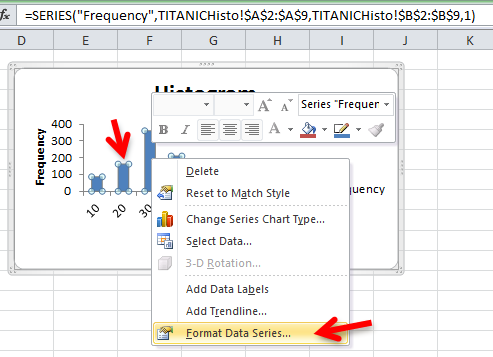 17
Histogram (DA11) – kolom-kolom berimpit
Pilih Series Options
Geser Gap Width panah sampai ke No Gap
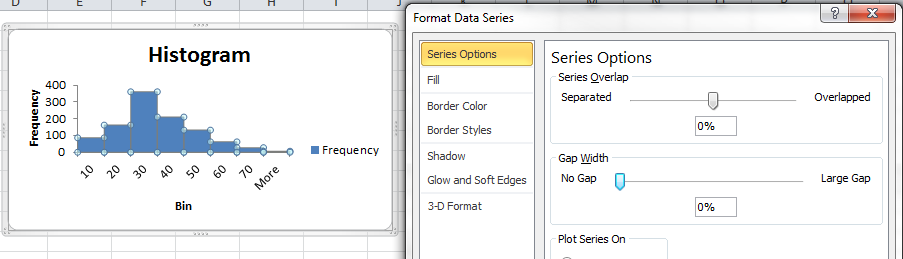 18
Histogram (DA12) – hilangkan butir informasi
Klik untuk memilih butir yang tak diinginkan, lalu klik tombol hapus.
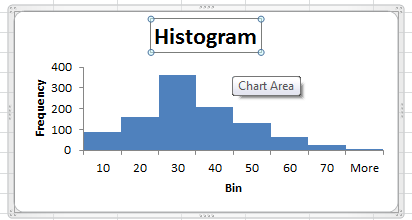 19
Histogram (DA13) – buat label
Sisipkan suatu kolom pada A untuk menampung label
Sisipkan rumus sebagaimana diperlihatkan  (salinan dari dokumen Word):
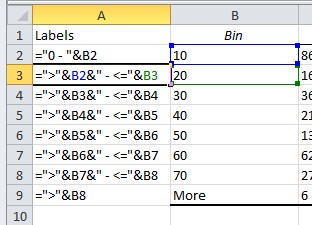 20
Histogram (DA14) – tautkan label
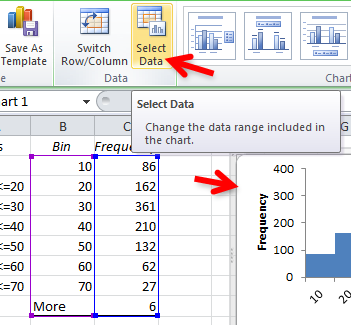 Klik ujung bagan untuk mengaktifkannya
Dari tab Chart Tools Design, klik Select Data
21
Histogram (DA15) – tautkan label
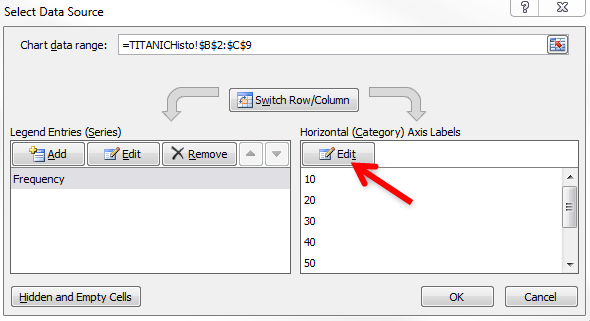 22
Histogram (DA16) – tautkan label
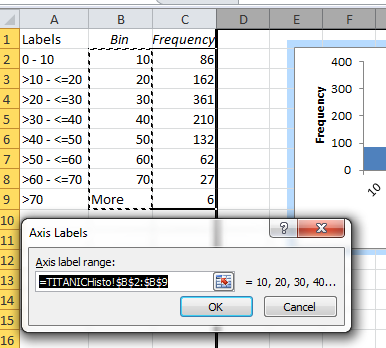 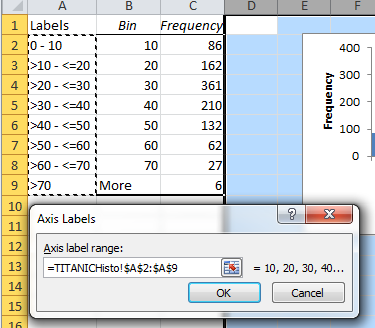 23
Histogram (DA17) – format label
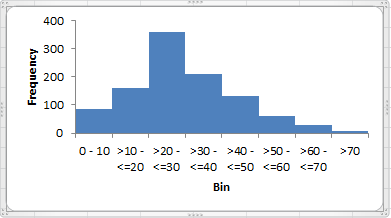 24
Histogram (DA18) – format label
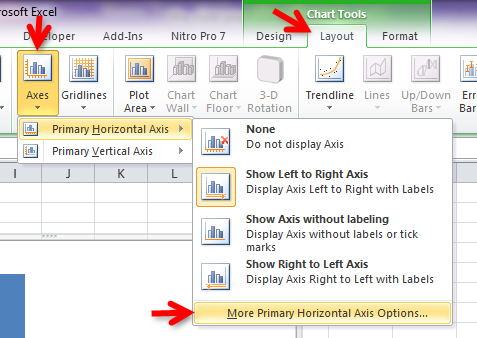 25
Histogram (DA19) – format label
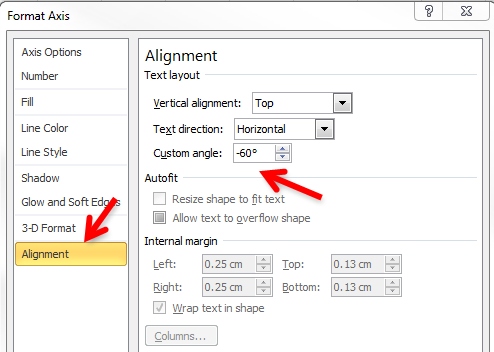 26
Histogram (DA20) – teks judul
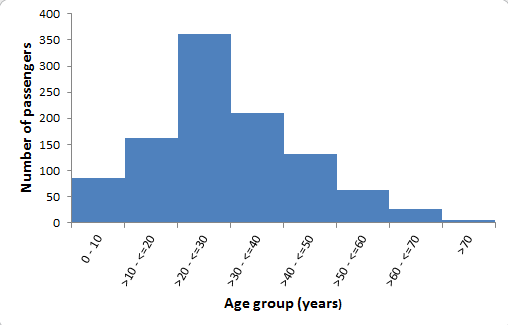 APA LAGI?
Membuat garis hitam pada kolom?
27
Histogram (DA20) – garis kolom
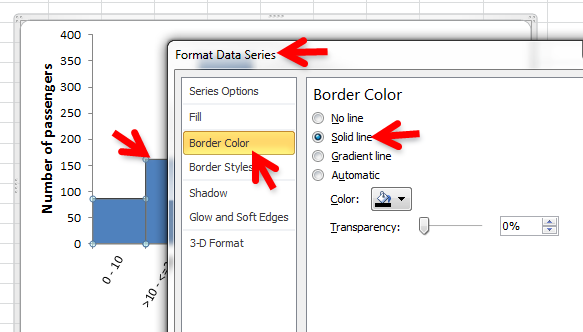 28
Histogram (DA21)
Distribusi usia 1.046 orang dari 1.309 penumpang pada kapal Titanic ketika ia karam pada 15 April 2012
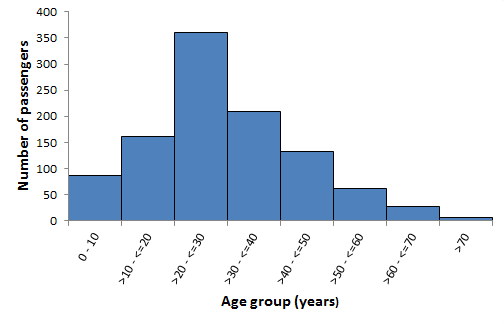 CATATAN: Saya mengubah nama lembar kerja menjadi HISTOGRAM
29